美食節活動企劃案
報告人：王小桃
1
企劃案說明
2
活動宗旨
提倡臺灣美食，讓原本只是一般的平民小吃，躍升為國際級美食。
希望能藉由美食節打開店家的知名度。
美食節期間讓喜愛美食的饕客們，準備大快朵頤，不但可以享受各店的優惠，還可以嚐遍各式的美食。
3
活動贊助/協辦單位
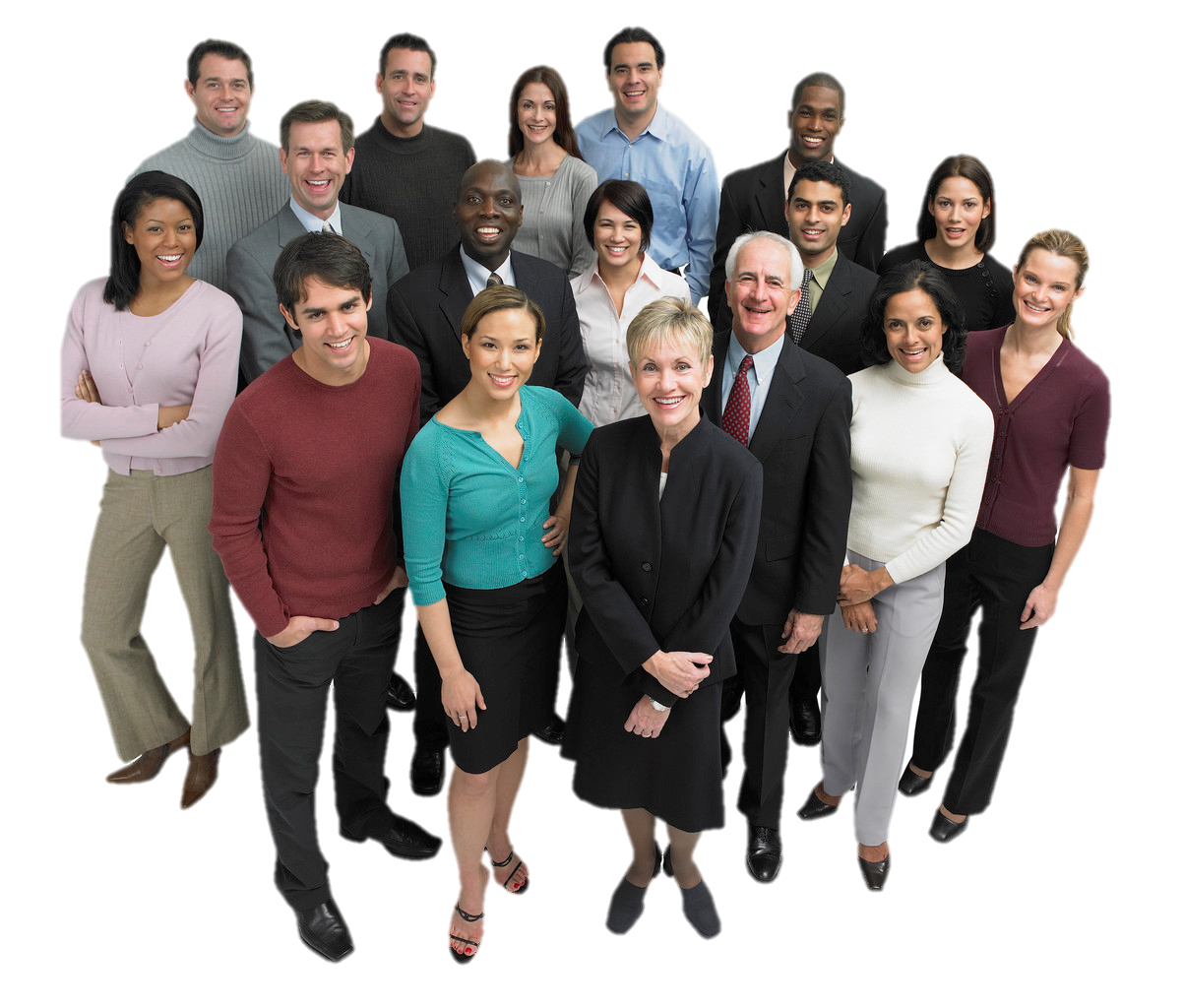 餐飲：一品集團、美食餐飲集團
飯店：W飯店、H飯店、Q飯店、C飯店、G飯店
銀行：台一銀行、國小信託、聯一銀行、國三銀行
電腦產業：鴻水、英特美、宏達
其他：統二集團、國三人壽
4
企劃案內容
5
四大主題活動
6
美食PK嘉年華
邀請民眾共同體驗台灣美食多元料理PK秀，從餐桌走向廚房，深入體驗廚藝之美。
首波活動「創意料理大PK」，邀請民眾一起體驗大廚們的精彩廚藝。
活動將於花博公園爭艷館舉辦料理大PK。
7
臺灣美食吃透透
邀請全民一起來品嚐美食、享受各項優惠、吃美食抽大獎，活動將持續二個月。
邀請現場多對的甜蜜夫妻檔（10年以上夫妻），共同參與台灣美食的盛事，品嘗美食的幸福滋味。
活動將於秋紅谷舉辦。
8
幸福料理嘉年華
透過政府及餐廳業者的努力，讓台灣美食展現出耀眼的創意及活力！
邀請甜點界的台灣之光「全球甜點廚師大賽」冠軍得主，用他們廚藝與熱情，創造出一道道充滿幸福的料理，揭開台灣美食的幸福時光！
9
溫泉美食嘉年華
結合全臺灣溫泉區業者、美食與深度旅遊資訊的整合性行銷活動。
結合當地食材研發創意溫泉特色美食預定菜色為七菜一湯。
配合泡湯養生、地方特產美食、部落觀光遊程、泰雅原住民族展演及DIY等活動。
10
報告完畢
11